OBSTETRIC EMERGENCIES
Mr. Koros E.K., BSc.N, UoN,
Lecturer, AIC Litein MTC
Objectives
By the end of these lessons, the student will be able to describe emergency obstetric conditions under the following sub-headings:-       
Definition 
Causes
Predisposing factors
Clinical features
Pathophysiology
Diagnosis 
Investigations
Medical and Nursing Management
Complications
Introduction
Obstetrics is a branch of medicine and surgery dealing with pregnancy, labour and the puerperium
Emergency refers to a sudden crisis requiring urgent intervention
Examples of Obstetric Emergencies
Cord Presentation
Cord Prolapse
Antepartum Haemorrhage (APH)
Postpartum Haemorrhage (PPH)
Raptured Uterus
Amniotic Fluid Embolism
Acute Inversion of the Uterus
Fetal Distress
Maternal Distress
Vasa Praevia
Obstetric Shock
Pre-eclampsia
Eclampsia
Shoulder Dystocia
Case Scenario 1
Lakwani is gravida 1, para 0+0 at 39 weeks gestation. She has been brought to the labour ward with complains of regular painful and strong uterine contractions on the lower abdomen and back, each lasting 40-60 seconds. After brief history taking and physical exam, a VE is done. Cervical dilatation is at 4cm, membranes are flat and intact, presentation is cephalic, the presenting part is occiput. Partograph is initiated to monitor the progress of normal labour. 4 hours later, she is due for another VE which is done; revealing bulging membranes and a pulsating umbilical cord in front of the presenting part.
Quiz: Discuss the further management of Lakwani.
1. Cord Presentation and Cord Prolapse
Cord presentation is a condition whereby a loop of the umbilical cord lies in front of the presenting part and the membranes are still intact. Pressure on cord diminishes O2 supply.
Cord prolapse is a term used when the loop of umbilical cord lies in front of the presenting part and the membranes are ruptured.
Occult cord presentation/prolapse describes the condition that occurs when the umbilical cord lies alongside, but not in front of, the presenting part and the membranes are either intact or have raptured.
Cord presentation and cord prolapse are considered as  obstetric emergencies and complications of labour and delivery hence need immediate intervention.
Causes of Cord Prolapse
Multiple pregnancy esp. 2nd twin
Contracted pelvis: because the membranes may rupture before the head has engaged.
High head: the membranes may rupture spontaneously when the foetal head is still high, permitting cord to slip downwards. 
-Artificial rupture of the membranes (ARM) is contraindicated in high head. 
Low implantation of the placenta, 
Marginal insertion of the cord and an abnormally long cord.
Prematurity, preterm and/or Small for Gestational Age (SGA) babies; there is more room between the small foetal head and the maternal pelvis.
Polyhydramnios: the cord is likely to be swept down in a gush of liquor when the membranes rupture spontaneously.
Mal-presentation/malposition; any condition in which the presenting part does not fit well into the lower uterine segment will permit the umbilical cord to slip down in front of the presenting part.
Diagnosis of Cord Presentation and Cord prolapse during labour
During labour, cord presentation or prolapse can be diagnosed as follows;
On vaginal examination a soft pulsating mass can be felt in front of the presenting part behind the fore waters (with the membranes intact).
A cord may be felt in the vagina or seen at the vulva either pulsating or not pulsating and the membranes have ruptured.
DDX; foetal membranes, footling breech, compound presentation.
Management of Cord Presentation
Assess the cervical dilatation, presenting part, status of the cord i.e. whether pulsating or not and the FHR. As soon as you confirm cord presentation on VE, (which is rare), you should remove your fingers, taking care not to rupture the membranes incase they are still intact. 
Reassure the mother and explain to her the situation at hand. 
Ask your assistant to inform the doctor and theatre staff to prepare for emergency caesarean section while you prepare the mother for the section. Provide O2 if necessary.
Take the mother to theatre as soon as possible as the membranes may rupture at any minute
Management of Cord Prolapse
If you diagnose prolapse of the cord while performing a vaginal examination, check for the following factors that determine the method of management;
The pulsation of the cord,
Cervical dilatation, 
Whether she is in first or second stage,
Determine the adequacy of the pelvis.
NB: If the cord is pulsating you must act very
fast in order to save the baby.
Pulsating Cord with Mother in First Stage
Explain to the mother the situation at hand while you push up the presenting part so as not to compress the cord.
 If the cord is outside the vagina, gently replace it in the vagina to prevent spasm and keep warm. 
Instruct your assistant to inform the obstetrician and the theatre staff, and keep the mother in knee chest position without removing your fingers. Continue elevating the presenting part until the patient is in theatre.
Your assistant should give the mother oxygen by facemask while someone else draws blood for grouping and cross matching.
Cont’…
At this point you should fix an intravenous line and keep the vein open by setting up an infusion. 
The mother should be asked when she last had a meal and gastric aspiration should be commenced if necessary.
Once consent has been taken, the mother should be rushed to the theatre as soon as possible. 
NB: If the cervical os is fully dilated and the pelvis is adequate, you should encourage the mother to push.
Cont….
Tell the assistant to inform the doctor and prepare for vacuum extraction.
Continue encouraging the mother to push and give a generous episiotomy to hasten the delivery of the baby. 
Should the doctor arrive before the baby is out, he may perform vacuum extraction.
If there is mal-presentation, the patient should be quickly prepared for caesarean section.
If the Cord is not Pulsating
The procedure to be followed varies from institution to institution. In some institutions you may be able to personally inform the patient of the situation. Otherwise, you may have to wait until the doctor comes to tell the patient about her dead foetus. 
If the patient is in first stage of labour and the pelvis is adequate, let nature take its course and deliver a fresh stillbirth (counsel the mother).
If the patient is in the second stage, she is encouraged to push and she will deliver a stillbirth.
In case there is a contracted pelvis, a caesarean section should be performed in spite of the death of the foetus.
Complications of Cord Presentation and Cord Prolapse
Asphyxia Neonatorum or
Respiratory  Distress or
Neonatal Death or Still Birth due to cord compression
Hypofibrinogenemia
Puerperal Sepsis
ANY QUESTIONS SO FAR?
Case Scenario 2
Mrs. Kokwoni is 32 years old primigravida at 34 weeks gestation. She has been brought to the outpatient department with complains of heavy painless per vaginal bleeding.  She has a recent obstetric ultrasound suggestive of placenta praevia grade IV. Quick physical assessment and speculum exam suggests antepartum hemorrhage.

Quiz: 
Discuss the management of Mrs. Kokwoni
2. Antepartum Hemorrhage (APH)
Definitions
Bleeding from the genital tract in late pregnancy after 24 weeks of gestation and before the onset of labour.
Per vaginal bleeding during pregnancy whose cause may be placenta praevia or placenta abruption usually presenting in the last trimester of pregnancy
NB: this is an obstetric emergency and major complication of pregnancy hence immediate interventions are required to save the live of both the mother and the foetus.
DDX: labour (bloody show), cervical erosion, cervicitis, cervical polyp, carcinoma, trauma, uterine rapture.
Causes of APH
Placenta Praevia
Placenta Abruption (Abruptio placenta)
Placenta Praevia
-Abnormal implantation of placenta in the anterior or posterior lower uterine segment; at or near the internal cervical os causing bleeding.
-four types (grades) of placenta praevia;
Grade 1-only a tip of placenta in lower segment
Grade II –placenta partially located in the lower uterine segment near the internal cervical os.
Grade III – placenta located completely over the internal cervical when closed upto 4cm dilated
Grade IV – placenta is centrally located over the internal cervical os until full dilatation.
Signs and Symptoms of Placenta Praevia
Painless vaginal bleeding whose onset is at rest and sudden; blood is scanty or heavy bright red in colour. Bleeding tends to monitor degree of shock. 
Pale looking patient, the degree of which corresponds to the amount of blood loss.
The presenting part may be high or abnormal due to mal-presentation and/or mal-position
No tenderness in the abdomen.
Soft and relaxed uterus
Foetal parts are easily palpable
Foetal heart sounds are usually present.
Management of Placenta Previa
Bed rest if mother responds to conservative mgt.
Do surfactant test if mother has not gone into labour at 38/40
If bleeding starts after 38/40, examine in theatre under GA for c/s
If placenta not felt in anterior part, do ARM and start syntocinon drip to induce labour
If bleeding is due to type ii, iii, and iv posterior, do c/s
If bleeding is followed by premature labour, 2 doses of dexamethasone is given to promote lund maturation
Consider giving IVF if bleeding is severe (D5% alternate with N/S)
Give analgesics to relieve pain e.g. pethidine 100mg or morphine 15mg 
Transfuse mother once blood is ready
If severe, prepare the woman for Em c/s and be prepared to receive an asphyxiated baby.
2. Placenta Abruption
-This is premature or early separation of the normally implanted placenta usually occurring after 28 weeks gestation; resulting to retro-placental bleeding which can be of revealed, concealed or mixed type.
Causes of Abruptio Placenta;
Toxaemia, 
Trauma, 
Sudden uterine decompression, 
Abnormally short umbilical cord due to traction
Signs and Symptoms of Abruptio Placenta
Painful per vaginal bleeding
Constant abdominal pain
Tender abdomen
Woody hard and tense uterus
Foetal sounds are absent in severe cases
Predisposing factors to Placental Abruption
Placental insufficiency incase of anaemia, hypertension
Trauma to the abdomen
Polyhydramnios
Multiparity due to laxed uterine muscles
External cephalic version
Types of Placenta Abruption
Revealed type
-All the blood lost is seen dripping down from the cervix to the vaginal canal
Concealed type
-The bleeding occurs at the placental site and remains trapped between the uterine wall and the placenta forming a clot. No vaginal bleeding is seen.
Mixed type
-Has features of revealed and concealed type.
Comparison between placenta praevia and placenta abruption
Management of abruptio placenta
Determine the gestational age, maternal and foetal condition, and amount of bleeding;
-If gestation is below 36/40, and the maternal and foetal condition is satisfactory i.e. normal FHR, no shock, bleeding is controlled, conservative management is given and continue with bed rest at home.
-If gestation is above 36/40, do ARM to induce labour. In case bleeding is severe with more than 2 litres blood loss, treat the woman for shock. Consider IVF and blood transfusion if the bleeding is severe.
-Monitor maternal BP and Pulse regularly; take her for C/S and prepare to receive an asphyxiated baby.
-In case foetus is dead, and pelvis is adequate, don’t take the mother for c/s but allow vaginal delivery since it causes uterine contractions that reduce bleeding.
Complications of APH
Puerperal Sepsis incase it was concealed type
Anaemia due to excess bleeding
Kidney failure
PPH due to hypofibrinogenemia or few living ligatures
Maternal death
Asphyxia neonatorum
Preterm/SGA babies
Still birth
Neonatal death as an outcome
ANY QUESTIONS SO FAR?
Case Scenario 3
Mrs. Kiptoo; 32 years, para 2+0 gave birth to a live male infant who had an excellent APGAR score. Unfortunately, within 24 hours of delivery, she started bleeding profusely.

QUIZ:
Differentiate between primary and secondary postpartum hemorrhage.
Discuss the further management of Mrs. Kiptoo.
GROUP DISCUSSIONS
GROUP 5: Post-partum Hemorrhage (PPH)
GROUP 3: Raptured Uterus
GROUP 1: Acute inversion of the uterus
GROUP 4: Fetal Distress and Maternal Distress
GROUP 2: Pre-eclampsia and Eclampsia
GROUP 5: Postpartum Hemorrhage (20 marks)
Differentiate between primary and secondary postpartum hemorrhage (PPH)
List and explain four causes of post-partum hemorrhage (PPH)
Identify predisposing factors to PPH
Outline the clinical features of PPH
Explain the diagnosis of PPH
Discuss the management of PPH depending on the causes listed above.
List five complications of PPH
3. Postpartum Hemorrhage (PPH)
Definition
PPH refers to excessive bleeding from the genital tract (per vaginal) of an amount exceeding 500ml soon after delivery up to the end of puerperium (6weeks to max.12 weeks postpartum). 
If it occurs within 24 hours, it is called primary PPH, but if it occurs after 24hours of delivery and up to about 12 weeks postpartum, it is called secondary PPH.
It is an obstetric emergency and a major complication of puerperium hence immediate interventions required to save the life of the mother.
Predisposing Factors to PPH
Previous history of PPH or retained placenta
High Parity resulting in uterine scar tissue
Presence of fibroids
Maternal Anaemia
Ketoacidosis
Multiple Pregnancy
Causes of PPH
Atonic uterus
Retained products of conception
Trauma  to the genital organs
Coagulation disorders

NB: The most important way of managing PPH is to determine the cause of the bleeding then manage the condition as per the cause.
Atonic uterus
This refers to the failure of the uterus to contract and retract after delivery of the baby.
Causes of atonic uterus
Precipitate Labour or Prolonged labour
Mismanagement of labour
High dose of analgesics during first stage of labour
Full bladder interferes with the contraction of the uterus
Rapid expulsion of big babies such that the uterus has no time to retract effectively
Retained blood clots and membranes
Mishandling the fundus e.g. kneading produces irregular contractions
Pulling the placenta before separation
Grand multi-parity; laxity of uterine muscles
Causes of atonic uterus (Cont’…) 
Polyhydramnios or multiple pregnancy that may lead to over distension of the uterus muscles during pregnancy,
Placenta praevia; lower uterine segment cannot contract effectively to control bleeding
Placenta abruption
Placenta accreta (placenta is adherent with chorionic villi penetrating into myometrium and interfere with contraction
Uterine blocks e.g. uterine fibroids
Endocrine disorders e.g. failure to produce oxytocin
Signs and symptoms of atonic uterus
Visible bleeding starts a few minutes after birth of the baby and gushes out like spring
Uterus fills big, soft and doesn’t contract; may be filled with blood or blood clots.
Uterus becomes flabby and may not be palpable
Signs of shock set in (low BP, rapid weak pulse, cold clammy skin, pallor of conjuctiva, palm, altered level of consciousness evidenced by mother becoming restless or drowsy).
Management of Atonic Uterus and Retained Products of Conception 
(Myles 2nd Ed. 2010 pg.543)
When placenta is in situ; 
Ensure bladder is empty,
Give ergometrine to enhance contractions
Massage the fundus of the uterus until it hardens
When the uterus is contracted, check for signs of separation and if present try CCT
If placenta delivery is not successful yet the bleeding continues, give 2nd dose of ergometrine and prepare for bimanual removal of the placenta under GA
When placenta is out;
Massage the uterus for contraction but take care not to cause inversion.
Empty the bladder or cathetherize as appropriate
Expel any clots in the uterus
Repeat dose of ergometrine or syntometrine
Start syntocinon 5-20 i.u. in 500ml 5% dextrose to run at rate of 40 drops/min and check the effect after 2 hours
Check whether the blood is clotting or not to rule out coagulation disorder
Cont’…
Start IVF dextrose 5% alternate with N/S
If bleeding continues despite well contracted uterus, examine the birth canal for obvious trauma
Examine the placenta to rule out succenturate lobe
Take blood samples for GXM
Give oxygen by mask to increase the oxygen content in blood
Administer analgesic e.g. pethidine to induce rest and allay anxiety.
Estimate blood loss and transfuse when the blood is ready
PPH due to Trauma
This is diagnosed when bleeding starts immediately after birth of the baby and continues even when the uterus is well contracted. 
There is obvious trauma at uterus, cervix, vaginal wall, vulva or the perineum.
Management of PPH due to Trauma
Management depends on the location of the trauma, perineal tears or vaginal tear - ligate and repair
Tears in the upper vaginal wall and cervix are repaired in theatre under GA
If rapture of the uterus – repair in theatre or do hysterectomy
If uterus is inverted, do manual replacement and start syntocinon drip to contract the uterus.
PPH due to Coagulation Disorder
Diagnosis is made when there is no trauma and the uterus is well contracted.
It is mainly due to hypofibrinogenemia which maybe as a result of amniotic fluid embolism or sepsis
It is managed by giving IVF with plasma expanders and fibrinogen preparations
It may also need transfusion
Secondary PPH
Definition
-Excessive per vaginal bleeding >500ml after 24 hours of delivery extending up to the end of puerperium (12 weeks postpartum).
It occurs when there are retained products of conception, or intrauterine infections. 
Presents with persistent red lochia and excessive hemorrhage.
It is best prevented by observing aseptic technique during labour and examining the placenta and membranes well.
All clients who have PROM should be put on broad-spectrum antibiotics
Specific Management of Secondary PPH
Call for help, inform doctor,
Reassure mother and significant others
Massage uterus if still palpable
Expel any clots
Encourage mother to empty bladder
Give uterotonics e.g. ergometrine i.m or i.v.
Assess all pads/linen soaked with blood to assess the volume of blood lost.
If bleeding persists, reassure mother, discuss treatment options and prepare her for theatre.
ANY QUESTIONS SO FAR?
GROUP DISCUSSIONS
GROUP 3: Raptured Uterus (20 marks)
Define the term raptured uterus
Explain two categories of raptured uterus
Identify nine predisposing factors to rapture of uterus
List the causes of uterine rapture.
Describe the pathophysiology of raptured uterus.
Outline the signs of impending rapture and actual signs of raptured uterus
List the early and late signs of scar rapture.
Discuss the management of raptured uterus
List at least six complications of raptured uterus
RUPTURED UTERUS
The rupture of the uterus is a tear in the wall of the uterus due to trauma, pregnancy related complications e.g. atonic uterus or infection.
It should not be confused with acute inversion of the uterus or abnormal uterine action.
Raptured uterus is a serious complication which should not occur in today’s obstetric care where there is good antenatal and intra partum care.
This tear is divided into two categories.
Complete or Intra Peritoneal 
Incomplete or Extra Peritoneal
Complete or Intra Peritoneal
This is a tear in the wall of the uterus, which involves all the three muscle layers of the uterus and extends to the peritoneum, i.e. the rapture of endometrium, myometrium and perimetrium or peritoneum.
Incomplete or Extra Peritoneal
This is the tearing of the uterus, which involves only two muscle layers of the uterus i.e. the endometrium and myometrium. 
Tears can occur prenatally, during labour or delivery and may endanger the lives of both mother and foetus.
Predisposing  factors to uterine rapture
Polyhydramnios and multiple pregnancy
Pregnancy occurring within six months post caesarean section with the placenta situated on the scar
Obstetric manipulation or operations such as during internal cephalic version
Previous operation of the uterus
Foetal pelvic disproportion
Myomectomy-removal of myoma e.g. uterine fibroids
Cont’…
Grand multi-parity
Placental implantation abnormalities e.g. placenta accreta, increta, and percreta)
Trauma; uterine rupture may also occur after a dramatic increase in intrauterine pressure as seen in severe cases of blunt abdominal trauma, such as motor vehicle crashes.
Causes of Uterine Rapture
Prenatally, a ruptured uterus may occur due to a weak scar.
During labour and delivery or when not in labour a ruptured uterus may occur as a result of:
Obstructed labour, for example in malpresentation, cephalopelvic disproportion (CPD), contracted pelvis
Intrauterine manipulation, for example, internal cephalic version of second twin
Forceps delivery and vacuum extraction
Shirodkar stitch in labour 
(Shirodkar-Indian Obstetrician, Stitch-nylon suture used to close internal os of cervix due to cervical incompetence and failure to recognize or remove the stitch before term or onset of labour may lead to uterine rapture).
Cont…..
Rigid cervix
Breech delivery
Multi-parity, due to the degeneration of the uterine muscles
Previous trauma or classical C/S scar
Manual removal of placenta
Perforation of uterus
If myomectomy was done,
Abuse/excessive or injudicious use of oxytocin drugs e.g. induce when there is uterine scar or CPD
Previous dilatation and curettage
Pathophysiology of uterine rapture
A distinction is made between uterine rupture and dehiscence. Uterine dehiscence is myometrial separation at a site of a uterine scar from previous surgery, and the uterine serosa remains intact. The vertical scar from a classic cesarean section greatly weakens the muscular active segment of the uterus. Increases in uterine pressure may result in tearing at these areas of weakness. 
Uterine rupture, in contrast, involves the entire thickness of the uterine wall, resulting in communication between the uterine and peritoneal cavities
Pathophysiology cont……
The placenta and fetus may then be extruded into the peritoneal cavity. 
Bleeding usually occurs from the edges of the defect, but it may vary from minimal to massive, depending on the size and relative vascularity of the defect and whether the defect involves the placenta or extends into uterine or vaginal blood vessels.
In complete uterine rupture, the defect may originate from a previous surgical scar or, less commonly, it may occur spontaneously in an unscarred uterus.
Clinical Presentation
Simple uterine dehiscence at the site of a previous low transverse cesarean section may be asymptomatic and discovered incidentally at the time of repeat cesarean delivery or manual uterine exploration after vaginal delivery. 
Often local tenderness is reported.
A sudden onset of pain may be seen with an increase in uterine irritability 
Cessation or disappearance of established uterine contractions  in a labouring patient. 
Fetal heart rate abnormality is often the earliest sign of uterine rupture in the laboring patient.
Clinical features Cont’...
Fetal movements may be absent; FH may be present or absent depending with site of rapture
Palpable abnormalities on abdominal examination, recession of the fetal presenting part, and loss of fetal heart tones are seen in massive rupture
Per Vaginal bleeding is variable and rarely reflects total blood loss. Simultaneous bleeding into the abdominal cavity is common, and signs of fetal distress, maternal hypovolemia, or shock may be seen with only minor vaginal bleeding
Signs of Impending Rapture
Rapid Pulse
Vaginal Bleeding
Tenderness of lower abdomen
Lack of descent and strong contraction
Sharp pain at lower abdomen
Rapture due to previous scar has no warning signs (silent).
Actual Signs of Scar Rapture
During labour a classical scar is more likely to rupture than the lower segment scar.
Early Signs of Scar Rupture
Constant lower abdominal pain that worsens during a contraction. 
There is fresh bleeding, which may be mistaken for show. 
Contractions may continue but the cervical os fails to dilate. 
Pulse rate is raised due to shock and tends to increase slowly.
Some Late signs associated with scar rupture:
Mother is dehydrated, shows ketosis and is in severe pain
Rapid pulse and pyrexia of over 38°C
Poor urinary output, concentrated with ketosis and often blood stained
Uterus gets moulded round the foetus
Strong uterine contraction, which does not relax between contractions
A Bundle's ring may be seen
On vaginal examination, the vagina is hot and dry
Late Signs of Scar Rapture Cont’…
Presenting part is high, wedged and immovable
There is over lapping of foetal bones and big caput succedaneum
The mother is exhausted before the rupture, and she will probably cry out during the rupture and complain of a sharp pain in the lower abdomen
She feels something has given way and soon presents with shock
Management of Uterine Rapture
Combat shock by putting up an intravenous drip of saline and elevate foot of the bed; remove pillows and leave woman in flat position to avoid compression of lungs and diaphragm that may cause severe dyspnoea. Alternate D5% and N/S.
Inform the doctor or theatre staff to prepare for an emergency caesarean section
Take blood for grouping and cross matching (GXM)
Reassure the mother and prepare her physically and psychologically for theatre (laparatomy, repair of uterus or hysterectomy); get informed consent for the procedure.
Cont’…
The options to perform a hysterectomy or to repair the rupture depend on the extent of the trauma and the mother's condition;
 A hysterectomy is done if the rupture is beyond repair. If the rupture is repaired, you should stress to the mother the importance of not conceiving until at least a year after the operation. 
Administer analgesics e.g. pethidine PRN,
The baby is removed in theatre from peritoneal cavity; antibiotics are infiltrated into the cavity and secretions drained to reduce puerperal infection
Cont’...
Post operative care should be given just like in the case of caesarean section with special attention to the drainage tubes,
If hysterectomy was not done couples should be counselled to delay next pregnancy and attend ANC early. 
Emphasize that all subsequent pregnancies should always be delivered by elective caesarean section and there should be no trial of labour whatsoever.
If hysterectomy was done, explain the consequences e.g. no more conception and if they wish to have children, they should adopt.
Complications of Uterine Rapture
Among the several complications of ruptured uterus to the mother; these include:
Paralytic ileus,
Peritonitis,
Puerperal Sepsis,
PPH due to rapture,
Septicaemia
Urinary tract infection
Renal failure
Increase maternal morbidity and mortality rate
ANY QUESTIONS ?
5.  Amniotic Fluid Embolism (AFE)
This is a situation in which amniotic fluid gets into the maternal circulation through the sinuses of the placental site forming an embolus which obstructs coronary and pulmonary arteries usually occurring towards the end of the first stage of labour when the membranes have ruptured and there are strong uterine contractions.
Amniotic fluid is rich in thromboplastin thus when it enters maternal circulation it utilizes fibrinogen in the blood giving rise to blood coagulation disorder (DIC).  The emboli so formed obstructs one of the pulmonary arteries and coronary arteries and death may occur within one hour.
Cont…
This is a very rare catastrophic condition which can occur at any gestation, but it is most common at the end of the first stage of labour.
The body responds in two phases;
In the initial phase, the pulmonary artery goes into vasospasm causing hypoxia.
In the second phase, there is left ventricular failure, haemorrhage, and blood coagulation disorders followed by pulmonary oedema,
Predisposing factors to AFE
Hypertonic uterine action or overstimulation of the uterus by use of excessive oxytocic drugs.
Multi-parity associated with early separation of the placenta (Placenta abruptio), where the barrier between maternal circulation and amniotic sac is breached and the placenta bed is disrupted
Uterine trauma e.g. external version, uterine rapture
Rapid precipitate labour (rapid contractions force amniotic fluid into the maternal circulation
Manual removal of the placenta.
Predisposing factors Cont’…
Procedures like insertion of intrauterine catheter
Rupture of membranes
Caesarean section
Inter-uterine manipulation, for example, internal podalic version
Signs and Symptoms of AFE
Sudden onset of maternal respiratory distress
Severe dyspnoea
Hypotension due to shock
Cyanosis
Haemorrhage due to DIC
Tachycardia
Chest pain
Pulmonary Oedema
Convulsions and/or cardiac arrest (collapse) which may occur immediately after one hour.
Management of AFE
Call the emergency response team because this is an acute emergency
Prop up the patient to prevent lung compression and enhance air entry,
Check SPO2  and administer oxygen if SPO2<94%
Treat shock with IVF and maintain intake and output chart checking on urinary output
Give aminophylline slowly to reduce bronchospasms,
Administer prednisolone to counteract the effect of amniotic fluid in the lung tissue
Management of AFE Cont’…
Transfuse with packed cells, plasma or give fresh whole blood or fibrinogen to combat hypofibrinogenaemia
Commence resuscitation at once incase of cardiac arrest,
Give clotting factors e.g. Vit K to counteract DIC.
Assist the delivery by vacuum extraction or forceps,
In most cases the prognosis is poor.
The mother should be transferred to the intensive care unit.
You should always remember that there are several complications associated with the condition and you should be on the look out for them. 
Also note that perinatal mortality and morbidity are high if amniotic fluid embolism occurs before the birth of the baby.
Complications of AFE
PPH due to hypofibrinogenemia
Acute renal failure due to excess blood loss
Disseminated intravascular coagulation (DIC),
Haemorrhage,
Cardiac Arrest (cardiovascular collapse)
ANY QUESTIONS  SO FAR ?
GROUP DISCUSSIONS
GROUP 1:  Acute Inversion of the Uterus (20 marks)
Definition and classification/degrees of acute inversion of the uterus
Identify the predisposing causes of acute inversion of the uterus
Explain how to make a diagnosis of acute uterus inversion 
Outline the signs and symptoms of acute inversion of the uterus
Discuss the management of acute inversion of the uterus
List complications of acute inversion of the uterus
6.  Acute Inversion of the Uterus (AIE)
Definitions
Inversion of the uterus refers to the situation where the uterine body is turned inside out partially or completely.
It is also used to refer to prolapse of the uterine fundus to or through the cervix and uterus is in effect turned inside out partially or completely.
NB: This is a serious complication of third stage of labour and should be well diagnosed not to be confused with abnormal uterine action and/or uterine rapture.
Classification of Uterine Inversion:
1st degree (mild); where the fundus bulges into the internal os of the uterine cavity but does not protrude into the cervix. There is a dimple on the fundus on palpation; it may not be palpable abdominally since it is at the level of internal os.
2nd degree (moderate); where the fundus/corpus of the uterus is inverted to the internal os and protrudes through the cervix and the uterus is left inside the vagina. It presents with abdominal pain, signs of shock (rapid pulse, low BP, shallow respiration and hemorrhage).
3rd degree (severe);  where both the uterine fundus, cervix and vagina are inverted, passing through the internal and external os and are visible at the vulva or vaginal orifice.
Cont’…
In 3rd degree inversion of the uterus, there is severe abdominal pain due to traction of the ovaries, oviduct, and broad ligaments. There is severe bleeding and the signs of shock are evident [i.e. cold clammy skin, pallor, dry mouth, low BP, rapid pulse, reduced urinary output].
NB: Classification of uterine inversion is also based on the time they occur;
Acute refers to immediate prolapsed within 24hrs after delivery while the placenta is still attached. 
Subcute; refer to an inversion, which happens after 24 hrs up to 4 weeks; 
Chronic (>4 weeks) with or without detachment of the placenta.
The Predisposing Causes of Acute Inversion of the Uterus:
Mismanagement of third stage of labour
• Combining fundal pressure and controlled cord traction to deliver placenta when the uterus is relaxed, (the hand pushes the relaxed muscle sac inside out).
• Forceful use of fundal pressure before separation of placenta and when the uterus is atonic.
Placenta abnormalities e.g. accreta, abruption, 
Unknown cause, such as when the prolapse happens spontaneously (which is rare).
Sudden emptying of the gravid uterus
Short cord
How to Diagnose Acute Inversion of the Uterus
• Inspection; If inversion is partial, the fundus will not be visible per vagina. 
Palpation; No fundus is palpable abdominally
VE; On vaginal examination a mass may be felt
• Physical Examination reveals Signs of Shock especially pain, which is caused by the stretching of peritoneal nerves and the ovaries being pulled
Haemorrhage between 800ml –1,880ml, which depends on the degree of placenta adherent on the uterine wall
Management of Uterus Inversion
Call for help from other midwives. 
Remember that in an emergency you need effective teamwork. The more medical personnel, the quicker the work is done. 
The faster the inversion is reversed, the less the risk to the mother. 
Inform the mother what has happened and reassure her. 
Once the other team members have arrived, do your part and if possible, be the one to give instructions as you all work together as a team.
Give instructions as follows:
One of your assistants should call the doctor
The other assistant to elevate the foot of the bed to facilitate blood supply to the brain hence helps to manage shock
Fix a cannular, remove blood for GXM, then fix an intravenous infusion to prevent dehydration.
Administer analgesics and sedatives e.g. pethidine 100mg to relieve pain; antibiotics due to risk of infection
Clean the protruding uterus with antiseptic lotion e.g. hibitane,
Repeat ergometrine/syntocinon to control hemorrhage if any
Cont’…
Replace the uterus into the vagina and maintain it in position with perineal pad.
If the placenta has not separated, leave it in situ until the uterus is replaced,
NB: The replacement should be done immediately because the uterus becomes oedematous making it larger and harder to replace.
Methods of Replacing the Uterus
Last out, First in,
The part that came out last is replaced first e.g. the lower uterine segment is replaced first and fundus last through dilated cervix with the fingers of the hand in the vagina. Pressure is applied on an area near the cervix and gradually the corpus (body of uterus) is replaced. The fundus goes in last by pressure with palm of the hand. During replacement counter pressure is maintained on the abdomen to prevent the uterus from being pushed too far. Following replacement, ergometrine 0.25mg is given to make the uterus contract and control bleeding thus preventing subsequent inversion. While the hand remains there, strip the placenta unless it is placenta accreta. 
Continue with IVF and transfuse once blood is ready.
Use of Hydrostatic Pressure;
A giving set is inserted into the vagina and the vagina douched with warm several litres of normal saline or hibitane through the giving set then vaginal orifice blocked or sealed by one hand. 
After pouring several litres of fluid, the pressure exerted by the fluid will build up in the vagina and distend the vagina pushing the inverted uterus back thus restores it to its normal position. 
Give ergometrine 0.25mg i.v. to induce contractions that will push the fluid out.
Cont’…
The placenta can then be delivered by using control cord traction. 
If the doctor comes before you finish the procedure, they can take over.
In a health centre you should refer the mother to the hospital for further management if you do not succeed.
Use of Johnson's manoeuvre as a way of replacing the uterus;
Try to push the fundus using the palm of your hand. Direct the fundus to the vagina and towards the posterior fornix. Lift the uterus towards the membranes with steady pressure and return it to position. Once the uterus is in position, instruct your assistant to give oxytocin while you hold the uterus until you feel a hard contraction.
Medical Management of Inverted Uterus
If inversion is not possible manually, it may be due to a cervical constriction ring.
The doctor will prescribe a relaxant to relax the cervical os and facilitate the replacement of the inversion
Complications of Inverted Uterus
Severe Shock
Puerperal Sepsis
Recurrent in subsequent deliveries
Infertility due to blocked tubes
Intestine damage
Uterine appendages.
ANY QUESTIONS SO FAR ?
GROUP PRESENTATIONS
GROUP 4: FETAL DISTRESS and MATERNAL DISTRESS (Topic 7 and 8 respectively) 30 marks
Define fetal distress and maternal distress
List the causes of fetal distress and maternal distress
Describe pathophysiology of fetal distress
Outline the clinical features of fetal distress and maternal distress.
Explain the diagnosis of fetal and maternal distress
Discuss the management of fetal distress
Discuss the management of maternal distress
List five complications of fetal distress and maternal distress 
NB: FETAL DISTRESS AND MATERNAL DISTRESS TO BE DISCUSSED SEPARATELY.
9. Vasa Praevia
Definition
Vasa praevia refers to bleeding  from fetal umbilical vessels as they traverse the placental membranes. 
The bleeding is purely fetal in origin and therefore is an unusual cause of upper genital tract bleeding in that it poses almost no maternal risk, but may rapidly lead to fetal compromise and death.
Pathophysiology of  Vasa Praevia
Fetal umbilical vessels usually insert centrally onto the placenta
In vasa praevia, a lateral or velamentous insertion of the umbilical cord occurs onto the chorionic plate of the placenta or when there is an extra (succenturiate) lobe. With these potentially dangerous variants, fetal vessels traverse within the placental membranes prior to their insertion
Cont...
If these fetal vessels cross the lower uterine segment and present in advance of the fetus, they are then vulnerable to rupture or laceration with rupture of the placental membranes. Because the circulating blood volume of a fetus is small (approximately 300 to 500 ml), relatively unimpressive amounts of vaginal bleeding may easily lead to severe fetal compromise and fetal exsanguination.
Spontaneous or artificial rupture of placental membranes or descent of the fetal presenting part may cause rupture of these vessels. Painless vaginal bleeding as well as the rapid occurrence of fetal compromise occur soon thereafter.
Clinical Presentation of  Vasa Praevia
Painless Vaginal bleeding and/or 
Rapid occurrence of fetal heart rate abnormalities are the hallmarks of ruptured vasa previa. Sudden fetal bradycardia may be seen.
Occasionally, the aberrant fetal vessels are detected prior to their rupture at the time of elective cesarean section, by ultrasound as an incidental finding, or by palpation of fetal vessels overlying the presenting part during vaginal examination. Unfortunately, however, vasa previa is seldom recognized prior to vessel disruption.
Management of  Vasa Praevia
If vasa previa is diagnosed prior to vessel disruption, delivery by cesarean section is indicated. 
In ruptured vasa previa, if the fetus is viable, delivery should be accomplished by the most expeditious route possible, usually cesarean section.
The need for intensive neonatal resuscitation, including transfusion therapy, should be anticipated.
ANY QUESTIONS SO FAR ?
TIME FOR… THURSDAYS MEGA MORNING PRAYERS AT THE HOSPITAL……NO ONE WOULD LIKE TO MISS THAT, RIGHT ?…GROUP DISCUSSIONS AND PRESENTATIONS TO RESUME IN THE AFTERNOON…SEE YOU THEN…
GROUP PRESENTATIONS
GROUP 2: PRE-ECLAMPSIA and ECLAMPSIA (Topic 10 and 11 respectively) 40 marks
Define pre-eclampsia and distinguish it from eclampsia
List the causes of pre-eclampsia and eclampsia
Describe four stages of eclamptic fits
Outline the clinical features of pre-eclampsia and impending eclampsia
Explain the differential diagnosis of eclampsia
Discuss management of eclampsia to include the use of magnesium sulphate and diazepam; the mode of delivery of the baby and post-natal care of both mother and baby.
List five complications of pre-eclampsia and eclampsia
NB: Pre-eclampsia and Eclampsia should be discussed SEPARATELY.
SHOCKED ?
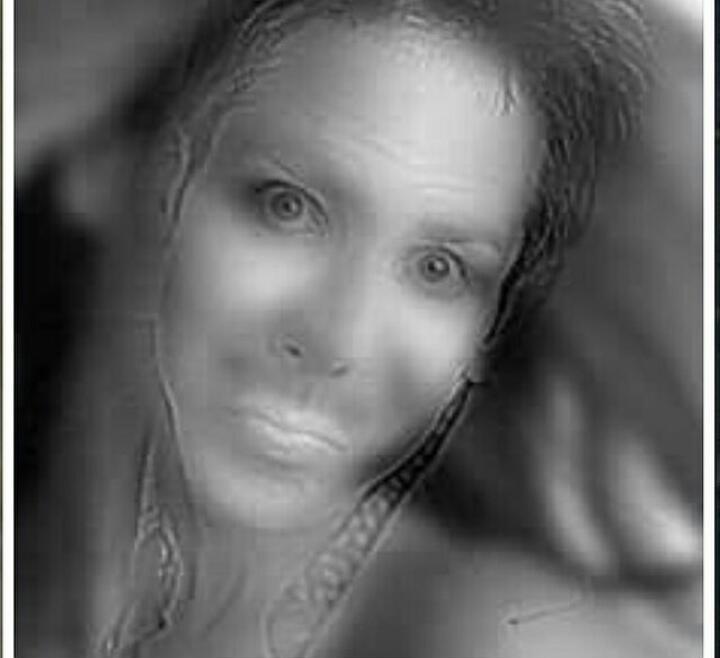 HALF CLOSE YOUR EYES…WHAT DO YOU SEE? HAPPY NOW? NEVER MIND. HIVO NDO POMBE HUFANYA WALEVI…SAITAN NI SAITAN TU!!!
12. OBSTETRIC SHOCK
Shock refers to the collapse of the circulatory system, which results in sudden fall of blood pressure, reduction in blood flow and deficient supply of oxygen to the tissues causing dysfunction of organs and cells (especially the vital organs e.g. heart, lungs, brain, kidney). 
In obstetric shock, the condition may be due to complications of pregnancy and labour.
Three main types of shock
Hypovolaemic shock, which is as a result of reduction in intravascular volume after hemorrhage or severe burns.
Cardiogenic shock, which is shock due to acute heart condition e.g. myocardial infarction that cause inability of the heart to pump blood.
Distributive shock, which results from a malfunction in the vascular system causing maldistribution of the circulatory systems. This can be caused by septic and anaphylactic shock.
Other types of shock
Allergic or Anaphylactic shock; shock produced by injection of a protein to which a patient is sensitive
Neurogenic shock; shock due to nervous or emotional factors
Septic shock; life threatening condition produced by sepsis (infection) in which there is tissue damage and severe fall in blood pressure as a result of septicaemia(a lot of bacteria or large bacterial toxins in blood) e.g. toxic shock syndrome 
Toxic shock; shock due to poisonous or toxic substances, also called toxic shock syndrome.
Shell shock; mental health condition caused by stresses of warfare
Causes of Obstetric Shock
Haemorrhage during pregnancy, labour and puerperium
Obstetric trauma such as difficult instrumental delivery, forcible breech extraction, manual removal of placenta or caesarean section
Prolonged labour
Fluid loss, for instance, excessive diuresis or hyperemesis gravidarum
Supine hypotensive syndrome
Pulmonary embolism, which may dislodge and cause oxygen deprivation
Reactions due to blood transfusion or drugs
Stages of Shock;
The condition of shock develops in several stages;
Initial Stage
The venous return to the heart is decreased due to reduction of blood or fluid. There is also a reduction in stroke volume and cardiac output caused by inadequately filled ventricles of the heart. There is a fall in blood pressure, which decreases oxygen supply to the tissue and affects the function of the cells
Compensatory Stage
At this stage the body can compensate for up to 10% of fluid volume. 
When it reaches 20-28% it begins to fall.
The sympathetic nervous system responds to a drop in cardiac output by constricting vessels in the gastro-intestinal tract, kidney, skin and lungs. This causes the skin to be pale and cool. Peristalsis slows, urinary output is poor and gas exchange in the lungs is impaired. This causes ischaemia and collapse of alveoli, ultimately leading to respiratory failure known as ‘adult respiratory distress syndrome’.
Blood is distributed to the vital organs only.
Compensatory Stage Cont’…
There is an increased heart rate in an effort to improve cardiac output and blood pressure. 
The pupils dilate and the sweat glands are stimulated causing the skin to be moist and clammy.
Adrenaline and aldosterone from the adrenal medulla and adrenal cortex are released. 
The posterior pituitary lobe also produces antidiuretic hormone, which causes vasoconstriction in an attempt to improve cardiac output. 
Venous return to the heart increases but cannot be sustained for long unless fluid loss is replaced.
Hypovolaemic Stage
When the compensatory mechanism begins to fail, there is a further fall in cardiac output and blood pressure. 
Vital organs lack perfusion and coronary arteries lack supply. There is poor peripheral circulation. 
The pulse is either weak or absent. 
In the brain, the level of consciousness deteriorates and the mother becomes increasingly unresponsive.
The renal tubules become ischaemic, leading to kidney failure. Waste products such as urea and creatinine are not excreted, resulting in their increased presence in the blood.
Hypovolaemic stage Cont’…
The gut's function as barrier fails due to ischaemia and gram-negative bacteria are able to enter the blood stream
The liver can no longer metabolise drugs and hormones. As the bilirubin can no longer be conjugated, it builds up and jaundice develops.
With the liver failing to act as a filter, there is a build up of lactic acid and ammonia in the blood due to the failure of waste metabolism. Liver enzymes are released in the blood circulation by dead hepatic cells.
Final Irreversible Stage of Shock
The distractions of the cells are irreparable causing multisystem failure and ultimately death
Signs and Symptoms of Shock
Severe Dyspnea (Respiratory distress)
Pyrexia (Acute fever -T ≥ 38oC)
Rapid, weak (feeble) or absent pulse
Low BP <90/60mmhg (hypotension/hypovolemia, hemorrhage,)
Cyanosis (central or peripheral)
Cold, clammy, moist skin
Dry mouth (dehydration)
Pallor of conjunctiva, palms or skin
Pupil dilation
Tachycardia or Bradycardia
Pulmonary oedema
Signs and Symptoms of Shock cont’…
Severe acute pain
Kidney failure (oliguria, anuria, deranged UECs,   ammonia in blood, ketosis); metabolic and/or respiratory acidosis or alkalosis
Altered/decreased level of consciousness e.g. restlessness or drowsiness
Emotional distress
Diaphoresis (excessive sweating or perspiration)
Excessive thirst
Rigors or intense shivering (opposite of rigor mortis)
Convulsions
Diarrhoea
Vomiting
Outcome of Shock
Early arrest of the cause and replacement of body fluid will give full recovery.
At times the mother may survive but develop permanent damage to various organs (morbidity). This is referred to as Sheehan’s syndrome.
Death is usually due to a delay in treatment
Management of Hypovolaemic Shock
Urgent resuscitation measures should be applied to prevent irreversible damage to the patient.
The first thing you should do is to maintain a clear airway by turning her on one side. If she is unconscious, insert an airway by turning her on one side and administer oxygen, 40% at the rate of four to six litres/min.
Find the source of bleeding, whenever possible and try to stop the bleeding. Replace fluid immediately. 
Take blood for a cross match and give blood transfusion as and when ready.
Cont’…
Meanwhile a plasma expander such as dextran, haemocel or glucose saline (1 litre) should be administered as soon as possible
When the blood is ready, the first 1,200mls should be given rapidly (within 30 minutes). The doctor should remain with the patient during this exercise. 
Avoid excessive warmth as it will interfere with the constriction of the peripheral blood vessels, which usually occurs in response to shock.
Cont……
Elevate the foot of the bed by 30cm. This will raise blood pressure 10mm Hg by gravity. This allows the blood to flow to vital centres in the brain.
Hydrocortisone 100-500mg is given slowly in cases of suprarenal failure. 
A sedative may be necessary in the case of restlessness to calm an apprehensive patient.
Observations
The following observations should be made while monitoring the patient:
Assess level of consciousness, noting signs of restlessness or confusion
Monitor blood pressure continuously, about every 15-30 minutes
Cardiac rhythm needs to be monitored continuously
Measure urine output hourly by the use of indwelling catheter
Cont’…
Take hourly temperature and observe the colour of the skin. Improvement to normal body temperature and colour may mean the function of the organs is going back to normal. Persistence of subnormal temperature means the reverse
The infusion quantity and rate should be maintained accurately by measuring haemodynamic pressure 
Observe further occurrence of bleeding
Septic Shock
also known as endotoxic or bacteraemic shock. 
The main cause of septic shock is gram negative organism such as Escherichia coli, Bacillus Proteus or Pseudomonas pyocyaneus
These organisms are commonly pathogenic in the female genital tract. Gram-positive bacteria, viral or fungal infection, do not commonly cause septic shock. 
In 20-30% of cases, the cause of infection is combined organisms, and treatment becomes complex. 
Septic shock can be caused by prolonged rupture of membranes and puerperal sepsis, especially in cases of caesarean section
Management of Septic Shock
Use quick fluid therapy including glucose, saline, Ringers’ lactate 
An injection of dopamine, 20mg per kilogram. (Dopamine-used to increase mean arterial pressure in septic shock)
Hydrocortisone is given, 100mgs IV stat, followed by 100mg six hourly until the pulse and blood pressure are stabilized.
Cont…
Antibiotics are commenced immediately after the specimens for culture and other investigations are completed. These include:
           • Gentamycin 80mg IV eight hourly
           • Metronidazole 500mg IV eight hourly
           • Ampicillin 500mg IV six hourly
These should be administered until the bowel sound return. 
You should then continue with Metronidazole 400mg orally eight hourly for 10 days
ANY QUESTIONS SO FAR?
Case Scenario 4
Mrs. Erbs, 40 year old grandmultipara with gestational diabetes was admitted in first stage of labour at 42 weeks gestation. The progress of labour was monitored using a partograph progressing well. Few hours later when the signs of second stage became evident, she was immediately transferred to the delivery room. The second stage nurse was very ready to conduct the delivery. Mrs. Erbs (who was very cooperative) was first instructed on how to bear down and then the nurse went on to deliver the baby. Unfortunately, following crowning, extension, restitution and subsequent delivery of the baby’s head, any further effort of the mother to bear down and the nurse to support the perineum became fruitless….
Quiz: Discuss further management of Mrs Erbs
12. SHOULDER DYSTOCIA
Shoulder dystocia is said to have occurred when there is:
Failure of the shoulders to traverse the pelvis spontaneously after birth of the head
Failure of the shoulder to rotate spontaneously into antero-posterior diameter of the pelvic outlet after delivery of the head
(review the eight steps in the mechanism of labour/movements of the fetus during second stage [F-I-C-E-R-I-E-L]).
Predisposing factors to Shoulder Dystocia
Predisposing factors include;
unusually large baby,
foetal anomalies, 
post term pregnancy, 
maternal age of over 35 years, 
high parity,
maternal diabetes and gestational diabetes
Diagnosis/Recognition
You should watch out for the following warning signs:
There is slow advancement of the head with crowning or failure of the head to rotate externally following restitution 
Slow crowning of the head
There are difficulties in extension of the face during delivery of the head
There is slow restitution of the occiput to the lateral position during labour
Management of Shoulder Dystocia
NB: When attempting to deliver the fetus in case of shoulder dystocia, care must be taken not to twist the neck and as far as is possible, excessive traction on the head should be avoided because of the risk to the fetus or damage to the brachial plexus (Erb’s palsy).
As part of the process of management, you should take the following steps;
Explain the situation to the mother and reassure her.
Position the mother either left lateral with buttocks at the edge of the bed or lithotomy position with buttocks slightly beyond the edge.
Ask your assistant to call the doctor.
Management of Shoulder Dystocia Cont’…
A common treatment algorithm is ALARMER or HELPERR mnemonics; which stands for;
A-ask for help; this involves requesting the help of an obstetrician, a paediatrician for subsequent resuscitation of the infant and anaesthesia in case of surgical intervention. 
L-leg hyper flexion (McRoberts' manoeuvre) 
A-anterior shoulder disimpaction by application of suprapubic pressure. 
R for Rubin’s manoeuvre 
M for Manual delivery of posterior arm 
E for Episiotomy 
R for Roll over on all fours (Gaskin Manoeuvre)
Cont…..
Also commonly used is the HELPERR Mnemonic. This is a clinical tool that offers a structured framework for coping with shoulder dystocia;
H - (Help); Call for help. 
E - Evaluate for episiotomy 	
L - Legs (the McRoberts maneuver)	
P – (Pressure); Suprapubic pressure 	
E - Enter maneuvers (internal rotation) 	
R - Remove the posterior arm 	
R - Roll the patient.
Non - invasive Procedures
Any Change in the Maternal Position may be useful to help release the foetal shoulders as shoulder dystocia is a mechanical obstruction
McRobert’s manoeuvre is a useful position;
The mother is asked and helped to lie flat on her back and bring her knees as far as possible up to the chest. This manoeuvre has been proved to rotate the symphysis pubic angle posteriorly.
The midwife creates pressure gently at the mother’s legs and her abdomen
The impact of the anterior shoulder is released by this pressure
Cont’...
Evaluate for Episiotomy if indicated and consider application of Supra Pubic Pressure if appropriate;
Make an episiotomy to enlarge the outlet and reduce pressure at the pelvic floor.
While you exert traction to the head downwards and backwards, hook the fingers into anterior axilla and rotate its shoulder forwards. When the shoulders are in anterior posterior, conduct the delivery as usual.
McRobert’s Manoevre and Supra-Pubic Pressure/manoevre
All fours position (Gaskin Manoevre)
The all-fours position (or Gaskin manoeuvre) is achieved by assisting the mother onto her hands and knees; the act of turning the mother may be the most useful aspect of this manoeuvre.
Here the force of gravity will keep the fetus against the anterior aspect of the mother’s uterus and pelvis
This manoeuvre may be helpful if the posterior shoulder is impacted behind the sacral promontory as this position optimizes space available in the sacral curve and may allow the posterior shoulder to be delivered first
[Speaker Notes: a]
All-fours position (Gaskin Manoeuvre)
Manipulative procedures
Where non-invasive procedures have not been successful, direct manipulation of the fetus must now be attempted;
Performing an episiotomy 
Although it does not help release the shoulders per se, episiotomy helps to gain access to the fetus without tearing the perineum and vaginal walls
Rubin’s Manoeuvre
Identify the posterior shoulder on vaginal examination. 
Insert two fingers and push the posterior shoulder in the direction of the foetus’ chest.
If the anterior shoulder dislodges, rotate it away from the symphysis pubic and deliver the anterior shoulder.
Wood’s manoeuvre
The midwife inserts her hand into the vagina and identify the fetal chest. Then, by exerting pressure on to the posterior fetal shoulder, rotation is achieved to bring the posterior shoulder forward and make it anterior.
It is important to hold both the arm and head together to facilitate rotation and reduce the risk of injury
Zavanelli’s Manoeuvre
This manoeuvre is done as a last option to save the life of the baby. The obstetrician reinserts the head into the vagina by reversing the mechanism and caesarean section is done immediately.
Prevention of Shoulder Dystocia
Advise the mother on the proper diet to prevent big babies.  A proper assessment of the baby's size at 36 weeks by the doctor should enable you to decide the proper mode of delivery.
Complications of Shoulder Dystocia
Maternal  complications;
Two thirds of the patients will have blood loss of more than 1,000mls from injury
Maternal death may result from uterine rupture
Fetal complications;
• Neonatal asphyxia
• Brachial plexus injury with damage to cervical nerve roots 5 and 6 may result in an Erb’s palsy
• Neonatal morbidity may be as high as 42%
ANY QUESTIONS?
NEVER FORGET ‘ON ALL FOURS’
THANK YOU?